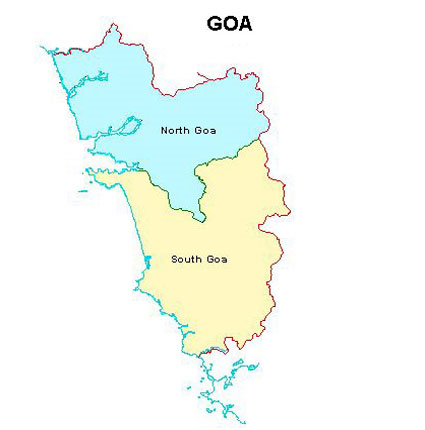 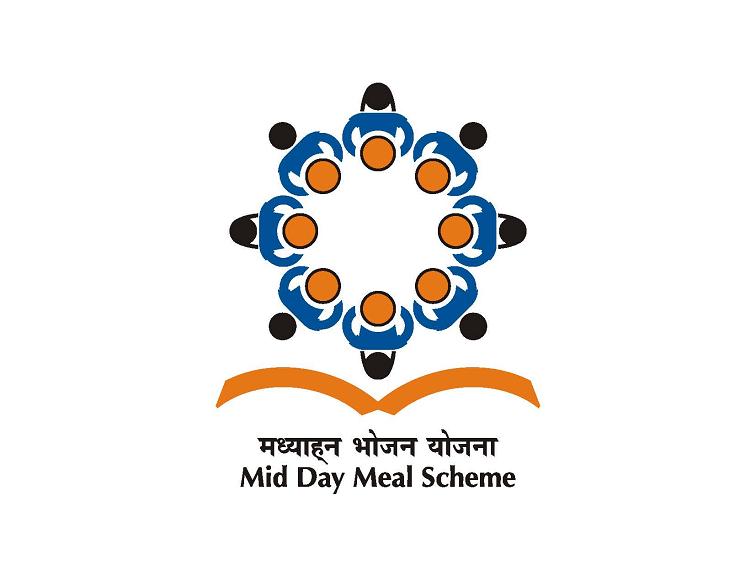 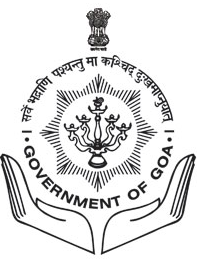 Directorate of EducationGovernment of GoaMID DAY MEAL SCHEME
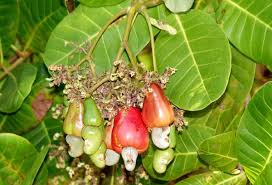 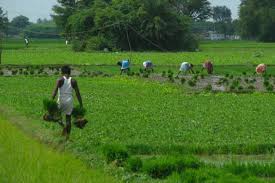 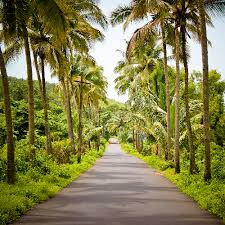 1
Brief History
Prior to 2003, in the State of Goa, 3 kgs of rice was distributed to primary students under Mid Day Meal Scheme.
In 2003-04, Kachori, Ladoos, Chakli, Shankar Pali, Biscuits, etc. were distributed. 
In 2005-06, items such as Bhaji Pao, Vegetable Pulao, Shira, Pohe, Upama & Moong Bhaji Pao were served .
Tenders were invited Taluka-wise from  local Self Help Groups to serve  hot cooked food to the children of  schools from the year 2005
At present there are 106 Self Help Groups/Mahila Madals  and six P.T.A’s supplying Mid Day Meals in all the 12 Talukas of the State.
2
MENU FOR MID-DAY MEAL
3
INSTITUTIONS
4
APPROVAL V/S ACHIEVEMENTFOR THE YEAR 2017 – 18.
5
WORKING DAYS
6
MDMS Administrative Setup
(State Nodal Officer)
7
Flow of Funds
CENTRAL GOVT RELEASES FUNDS AS PER ALLOCATION
STATE TREASURY RELEASES STATE SHARE FUND
BILLS OF SELF HELP GROUPS ARE SUBMITTED BY THE TALUKA ADEIs
DIRECTORATE OF EDUCATION SCRUTINIZES AND SUBMITS THE BILLS TO THE DIRECTORATE OF ACCOUNTS FOR FINAL PAYMENT TO SHG,FCI, TRANSPORTER
HELPERS – Rs.1000 per month
PAYMENTS IS DONE THROUGH ECS  TO THE SELF HELP GROUPS,  FCI, TRANSPORTER ON MONTHLY BASIS
8
Supply of Meals
106 Self Help Groups/Mahila Mandals and Six P.T.As supply meals to the schools.
Selected after inviting applications from eligible Self Help Groups fulfilling following conditions:-
License from Directorate of Food and Drugs Administration.
Group registered with Registrar of Society Act under Societies Act 1860.
Taluka  wise Residence Certificate of the Self Help Group is obtained.
Meals are supplied to children during the interval/recess period.
9
Checking Quantity and Quality
F.C.I. Depot (Food grain)		
Quality Control Officer of FCI and Vocational Education Officer (VEO)  
Samples are stored in the Directorate of Education.
Self Help Groups are provided with the samples to cross check the quality at the time of receiving the food grains from the civil supply godown/s.

   Kitchen (Preparation)
Inspected by:
Officials from the Directorate of Food and Drug Administration.
Vocational Education Officer (VEO)  
Heads of the Schools
A.D.E.I.s of respective Taluka.   
Health Officer.
Block Resource Person/Cluster Resource Person of Sarva Shiksha Abhiyan.
Nutrition experts
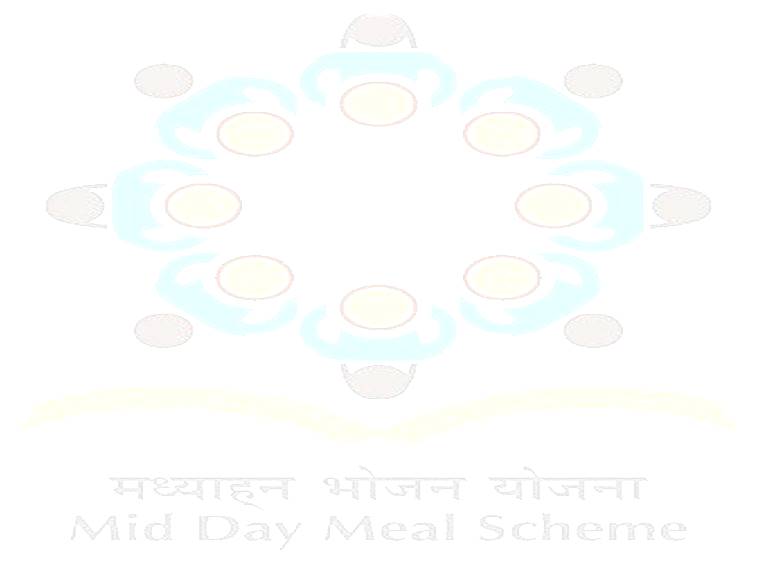 10
Checking Quantity and Quality (Contd..)
School Level (Hot Cooked Food)
Head of the school checks for Quantity and Quality of the food received for the day from the Self Help Group.
One member of the P.T.A. and Class Teacher test and tastes the meal before serving to students.
Taluka A.D.E.I.s visit one school per day of their jurisdiction.
Nutrition Experts
Education Officers who are on tour.
11
Grievance Redressal System
D.E.O. FOR NORTH ZONE 

D.E.O. FOR SOUTH ZONE

D.E.O. FOR CENTRAL ZONE

TALUKA  ADEI  FOR TALUKA
12
School Health Programme
The Programme is carried out by Directorate of Health Services and submit the report to the Directorate of Education on quarterly basis.
 Some schools are visited more than once.
The information for the year 2017-18.
Students of std IX to X are also supplied de worming tablets.
13
Budget Provisions  for the year  2017-18 ( `  in Lakhs)
14
Details of the food grains Released / Utilised for Primary & Upper Primary stage upto Mar. 18(In metric tonnes)
15
Central Assistance for  2017-18 for MDMS  (Pry & Upp. Pry) ( ` in lakhs)
Opening Balance of MME was 37.07 Lakhs
 MME Released during 2017-18 is 22.93
16
MIS Annual and Monthly Status Report
100% Annual Data Entries of schools are completed.

Monthly Data Report


    Note: Out of 1479 schools 11 schools could not be entered  in MIS Portal because of U- DISE Code problem.
17
Proposal for the Year 2018-19
18
Total Requirement of Food Grains for 2018-19 for Primary Stage (Classes I-V)
19
Total Requirement of Food Grains for 2018-19 for Upper- Primary Stage (Classes VI-VIII)
20
Requirement of Pulses							       (in MTs)
Requirement of Central & State Funds for  2018-19 for MDMS  (Pry & Upp. Pry) ( ` in lakhs)
22
Best Practices
* All cook cum helpers have Bank Accounts.

* State Government is providing more funds than its mandatory share in cooking cost (i.e. Rs. 1.98 more in Primary and 1.08 more in U.P.).
  
*All payments of cook cum helpers, SHGs /MMs/  PTAs,  Food Corporation of India and Transport contractor  has been  done through ECS.

* Master training  given by  Directorate  of Food & Drugs   Administration, Goa in   collaboration with FSSAI and Directorate of Education, Goa to 100 Teachers from each District namely North and South Goa in order to Sensitize children on Safe and Nutritious Food at  Schools.
23
Proposal for Management monitoring and evaluation for the year 2018-19
Proposal for Management monitoring and evaluation for the year 2018-19 (Continued)
THANK YOU
26